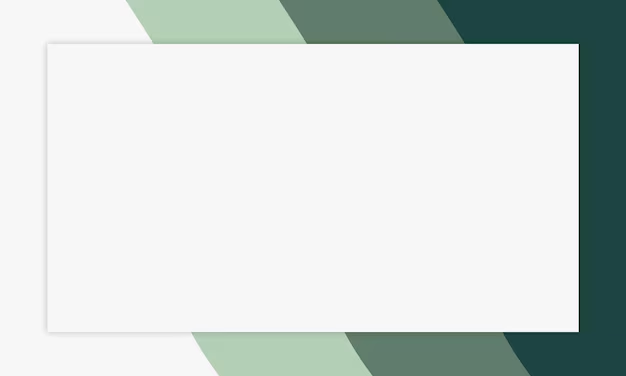 Hello! Welcome to…

ESL Class!
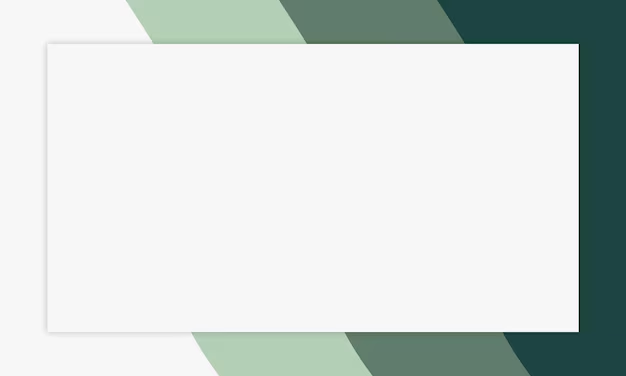 Today we will learn: 



Punctuation (.,?!)
[Speaker Notes: Make sure to pass out name tags either BEFORE class or AT THIS TIME!]
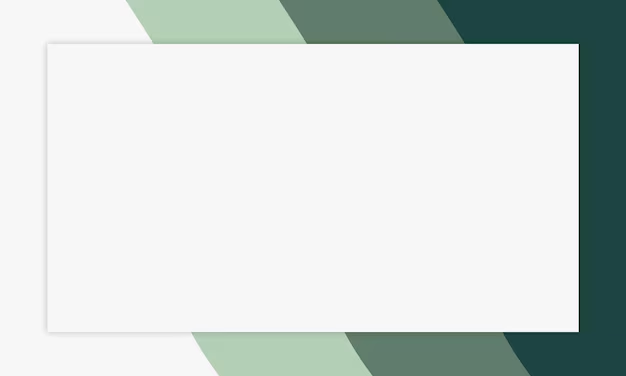 What is Punctuation?
Punctuation marks are symbols we use in writing.
They help us read and understand sentences correctly.
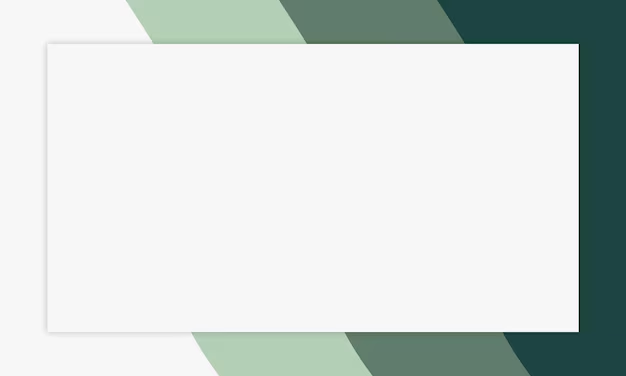 Punctuation marks
Period (.) Ends a complete sentence.
Question mark (?) Asks a question.
Exclamation point (!) Shows a strong emotion like surprise or excitement.
Comma (,) Is showing a pause in the sentence.
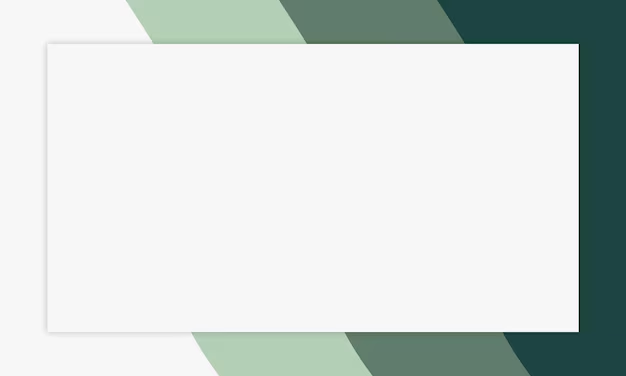 Period Examples
I really like that color. 
I think I want some food.
I want to go to sleep.
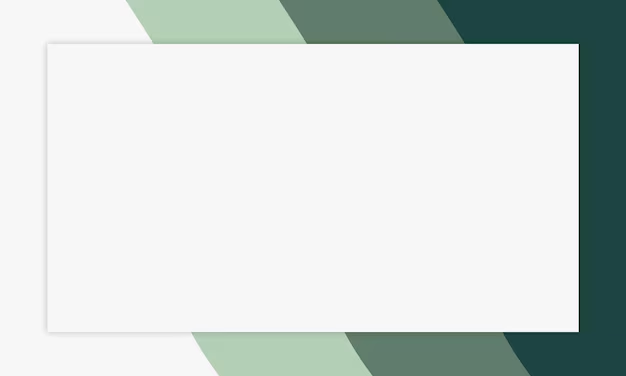 Question mark examples
Do you want to come to the store with me?
Why did you do that?
Where are you going?
What is that?
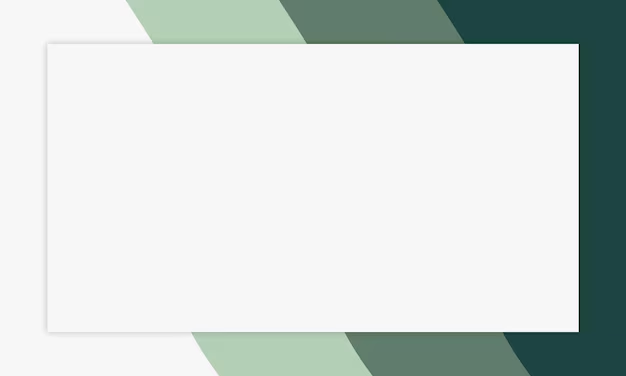 Exclamation Point Examples
I love ice cream!
I want that puppy!
Watch out!
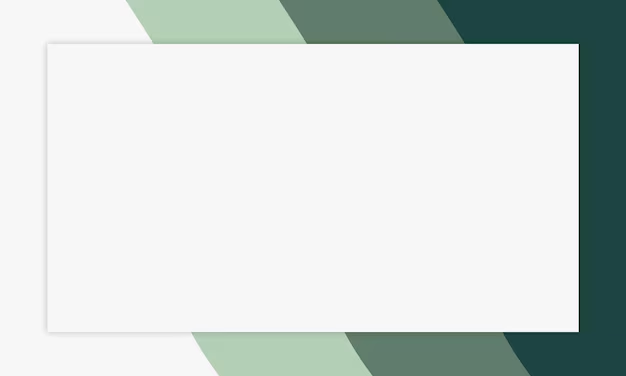 Comma Examples
I don’t like ice cream, but I like yogurt.
Before the meeting, she had to make her coffee.
She was early for work, which meant the library was empty.
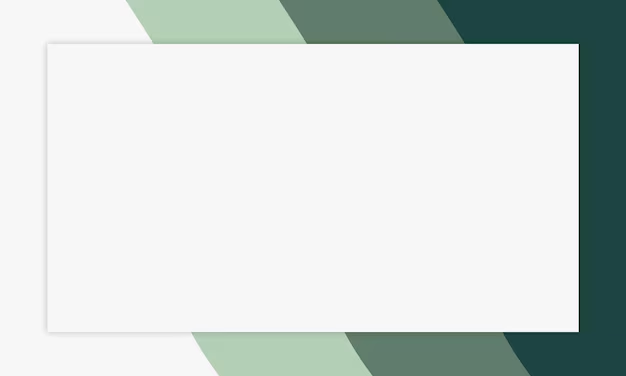 Advanced punctuation
Quotation marks (“ “)
Quotation marks are used to show what someone else said.
They appear at the beginning and end of a quoted passage.
[Speaker Notes: After introducing these phrases, ask the students if there’s anything they would like to know how to ask for.]
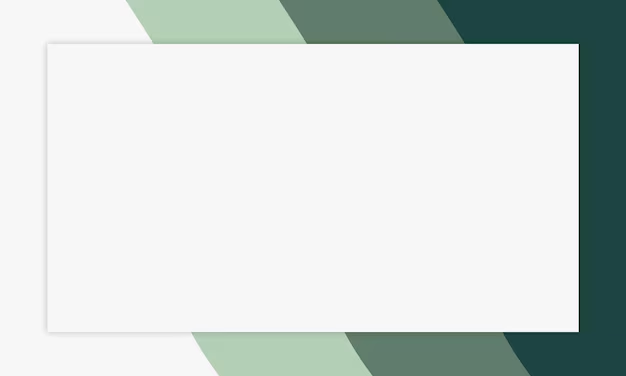 Quotation Mark examples
“Hello,” she said, “How are you?”
“I’m fine,” he answered. “Are you hungry?”
“Yes, I am!” She exclaimed.
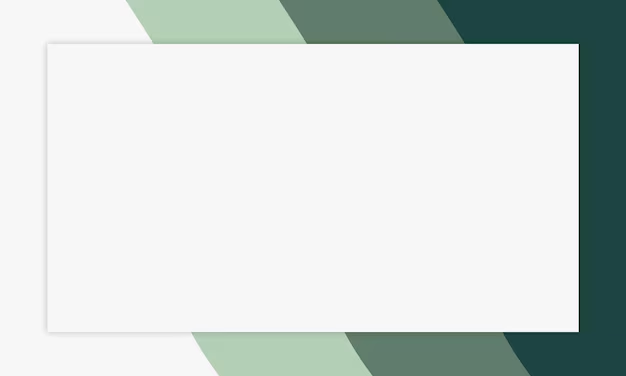 Advanced punctuation
Apostrophe ( ‘ ).
The apostrophe can show possession or contractions.
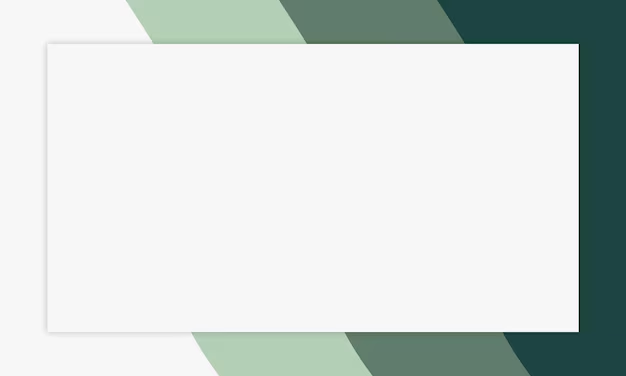 Possessive Apostrophes 
The cat’s toy (belonging to the cat)
Maria’s bag is missing (the bag belongs to Maria)
Nick’s flight got delayed (the flight that Nick booked)
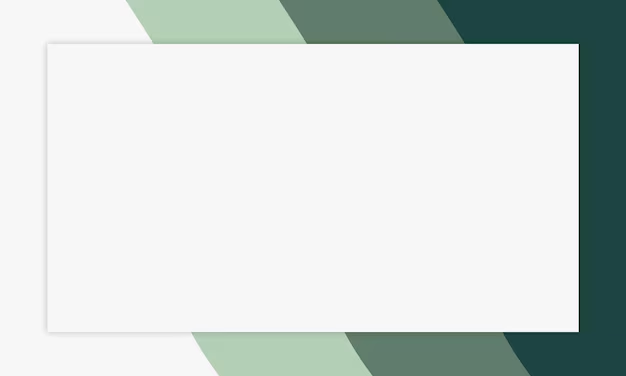 Until Next Time!
https://www.youtube.com/watch?v=LdCOswMeXFQ
Watch the above video about punctuation to better understand it!